Monday 9/29
No Q.OD:
Warm Up = Is there a time when people should NOT be wearing makeup, explain and give an example


NEW UNIT = MAKEUP
MakeupLearning Target (write this down) = SWBAT recreate step by step various special effects techniques, including black eyes, burns and lacerationsandSWBAT apply knowledge of color to various makeup techniques to create two opposite clown designs
Weekly COW
Essential Questions for Today
What can a person accomplish with makeup?
Take notes on each slide, even if there are no typed out words
First a video clip to begin the power of makeup
This isn’t makeup
This is CGI = Computer generated images

Most special effects in movies today are CGI
However the base layer was makeup
And these are all two faced created by everyday people
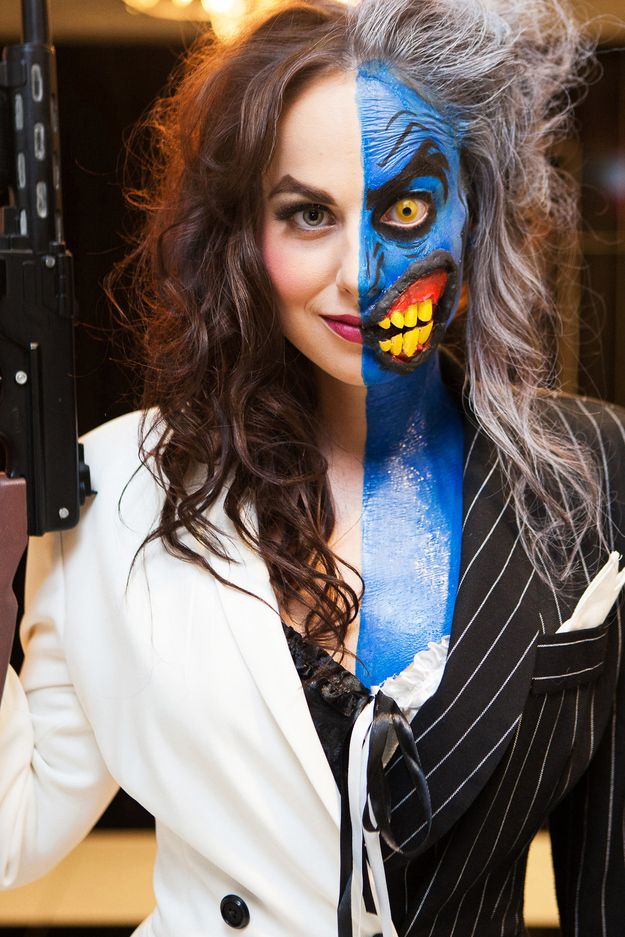 This is her step by step pictures
It can make you prettier
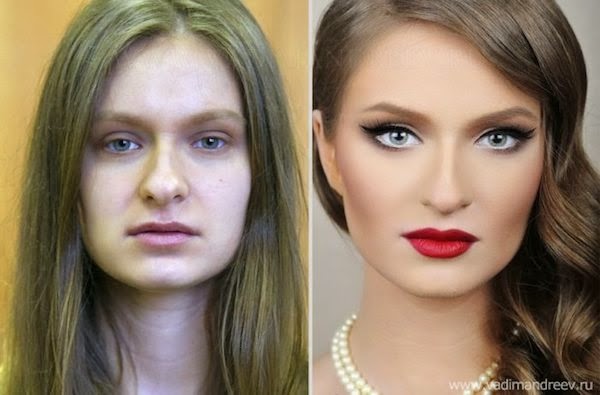 It can make your eyes pop
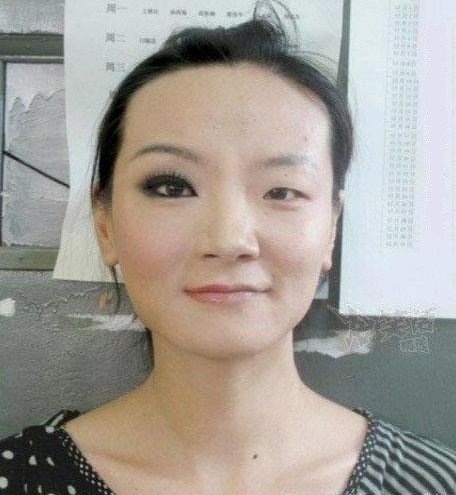 It works on men too
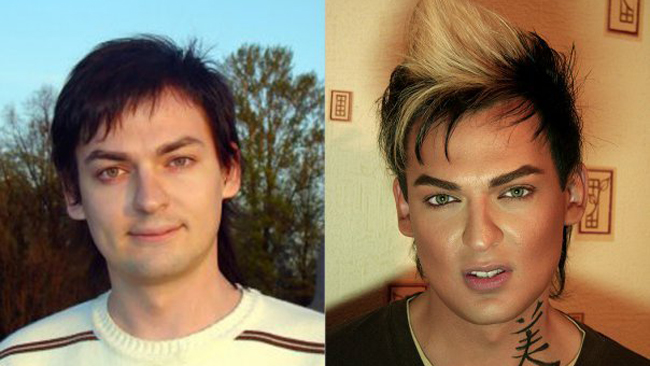 It can turn you into a character
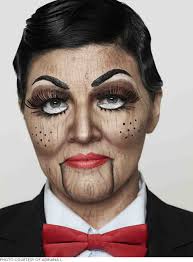 It can turn you old
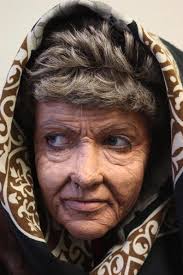 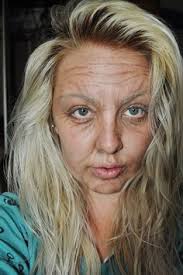 It can turn you young
And now for the largest transformation